TAXONOMIA y CLASIFICACION MICROBIANA
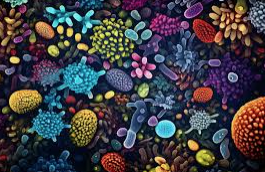 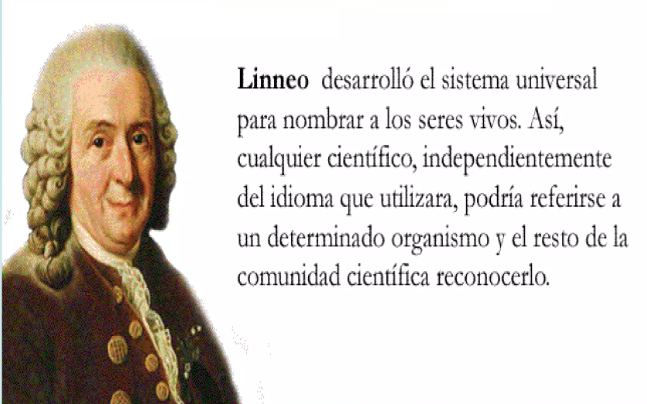 Botánico sueco. Considerado el padre de la taxonomía moderna
Para poder comprender la gran diversidad de organismos existentes es preciso agruparlos y organizarlos en una estructura jerárquica
Taxonomía 


Ciencia que trata los principios, métodos y fines de clasificación generalmente científica.

Clasificación biológica 

Agrupa, separa y relaciona organismos vivos . Es consecuencia de la evolución y diversificación de los seres vivos

Engloba: Clasificación, Nomeclatura, Identificación
PARTES QUE INTEGRAN LA TAXONOMIA
TIPOS DE CLASIFICACION
Fenética

Las agrupaciones se realizan en función de la semejanza en sus características fenotípicas. 
Se toman en cuenta propiedades bioquímicas, fisiológicas, ecológicas y estructurales de los microorganismos.
Genotípica

Compara las semejanzas genéticas entre los organismos, ya sea de genes individuales o de genomas completos y existen múltiples técnicas por las que pueden ser evaluados.
Filogenética
Los agrupamientos se basan en las relaciones evolutivas que actualmente pueden determinarse por la similitud entre la secuencia del DNA, RNA y proteínas.
Numérica
Consiste en determinar un gran número de características independientes, 100 a 120, de todas las cepas en estudio y se establece por comparación de los datos obtenidos un coeficiente de semejanza. En el caso de 2 cepas idénticas será de 100 %.
La identificación de un microorganismo es importante en diferentes áreas

 
      Medicina, donde se debe conocer cuál es la especie microbiana que está causando cierta patología para poder dar un tratamiento efectivo



Alimentos e industria farmacéutica debemos identificar cuáles son los posibles contaminantes presentes en los productos para poder realizar acciones correctivas y preventivas.
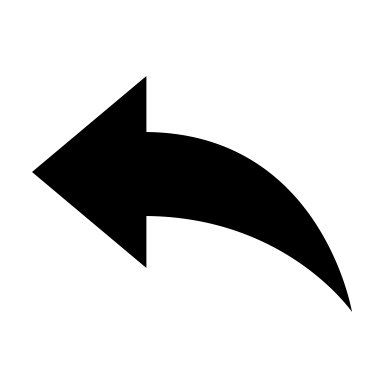 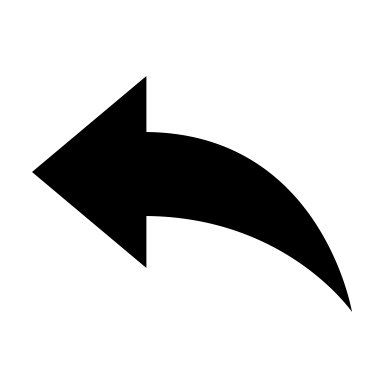 EJEMPLO DE LAS CARACTERÍSTICAS APLICADAS EN TAXONIMIA BACTERIANA
CARACTERISTICAS CLASICAS
MORFOLOGICAS
Pared celular 
Morfología de las colonias
Tinción 
Cilios y flagelos
Movilidad
Color
etc
GENETICAS
Posibilidad de recombinación
FISIOLOGICAS Y METABOLICAS
Fuentes de C y N
Componentes de la pared celular
Fuentes de energía, nutrición
Temperatura de crecimiento
Sensibilidad a ATB
pH óptomo de crecimiento, etc
ECOLOGICAS
Ciclo vital
Relaciones simbióticas Patogenicidad
Necesidad de temperaura, pH, O2, Concentración osmótica
SISTEMA DE CLASIFICACIÓN
Se ubican los M.O en grupos homogéneos , que a su vez pertenecen a un grupo más extenso siguiendo una estructura jerárquica sin superposiciones
Los niveles o rangos utilizados en orden ascendente
El grupo taxonómico básico es la ESPECIE  
conjunto de organismos muy parecidos y estrechamente relacionados, con capacidad de dejar descendencia fértil
Cada especie se asigna a un GENERO: grupo bien definido de una o más especie claramente separado de otros géneros
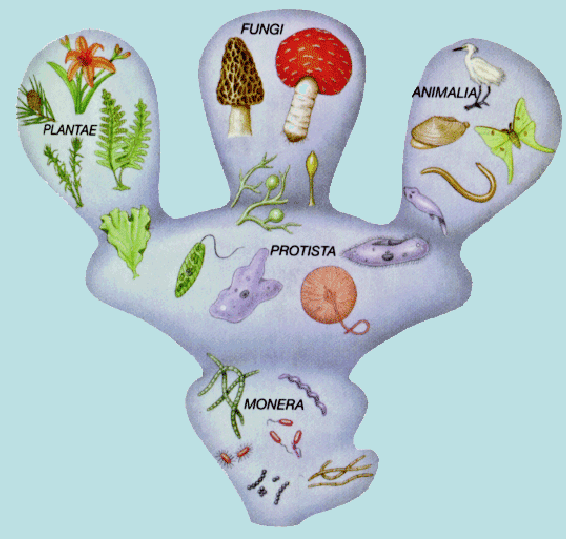 ESPECIE BACTERIANA 

Para los microbiologos, es una colección de CEPAS que comparten numerosas propiedades estables y que difieren de forma significativa de otros grupos de cepas , en su composición genética y en sus componentes químicos
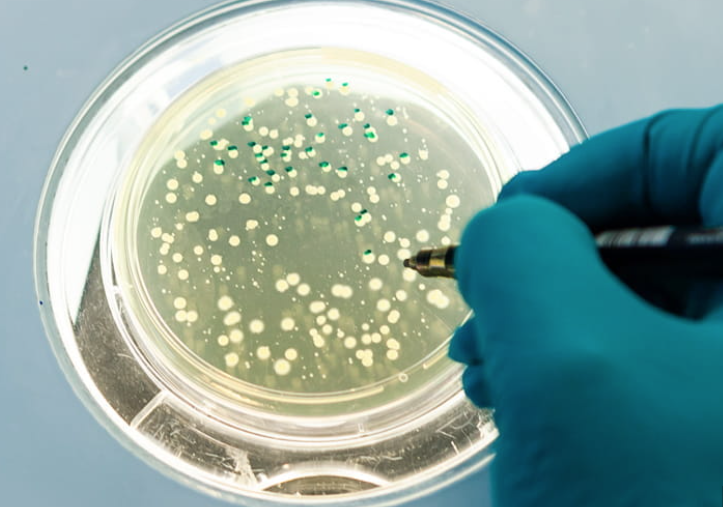 CEPA

 Población de M.O. que desciende de un único organismo o de un aislamiento en cultivo puro
NOMECLATURA
Los microbiólogos asignan nombre a los M.O. según el 

SISTEMA BINOMIAL
 
                    Creado por  el botánico sueco Carl  Von Linneo 

 Sistema Binomial de Linneo 

                                              Admitido Internacionalmente
El nombre latinizado y en cursiva consta de dos partes

    A-    Primer nombre, escrito con mayúscula corresponde al nombre genérico
    B-    Segundo nombre, en minúscula  es el epitelio de la especie
Escherichia coli
E. coli
Genero
Especie
Nomenclatura bacteriana
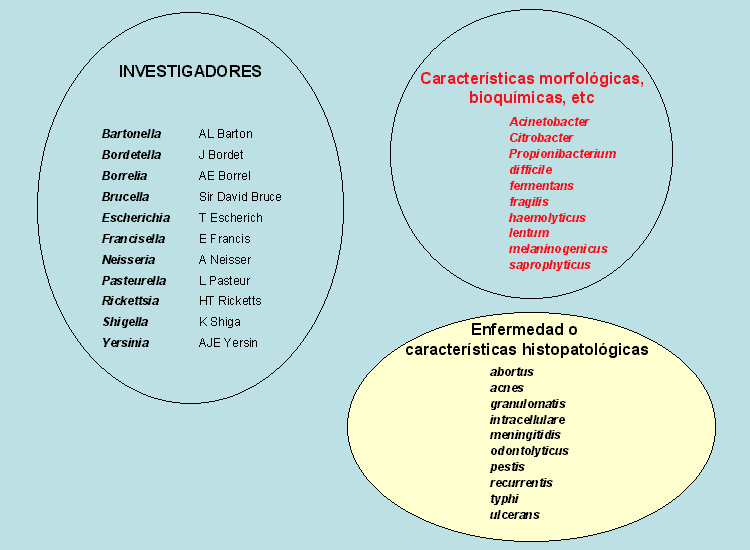 Ejemplos
Su nombre científico se compone del nombre del género seguido por el de la especie a la que pertenecen
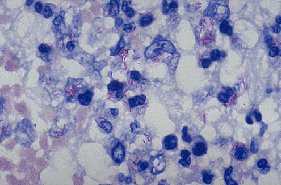 Bacterias acido alcohol resistente
  Mycobacterium tuberculosis
ESPECIE
Tipos o variedades 
Biotipo o biovariedades 
Morfotipo o morfovariedades 
Fagotipo, lisotipos o fagovariedades
Serotipo o serovariedades 
Genotipo o genovariedades
SUBESPECIE
CEPA
       Cepa tipo
Nomenclatura
 CATEGORIAS TAXONÓMICAS
Género

                               Único, inicial en mayúscula, en cursiva o subrayada ( Escherichia ó Escherichia ) 

                                        a-  Una especie del género:  sp. Escherichiasp .
                                      b- Varias especies:  Escherichia spp. 

Familia 

                         Única, inicial en mayúsculas, en cursiva o subrayada, subfijo: aceae ( Mycoplasmataceae )

Orden

                        Único, inicial en mayúsculas, cursiva o subrayada, subfijo: ales ( Mycoplasmatales ) 

Otras
                         Únicas, inical en mayúsculas, cursiva o subrayadas.
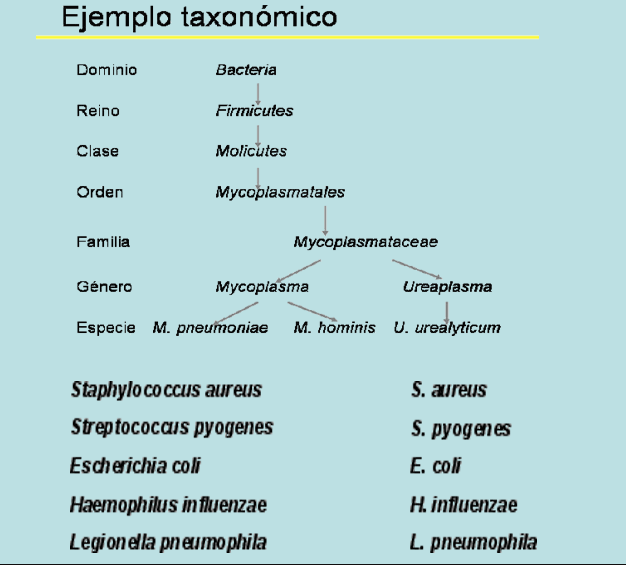 IDENTIFICACIÓN
Tiene como objetivo situar un determinado organismo en un grupo taxonómico (taxón) particular de una clasificación previamente establecida.
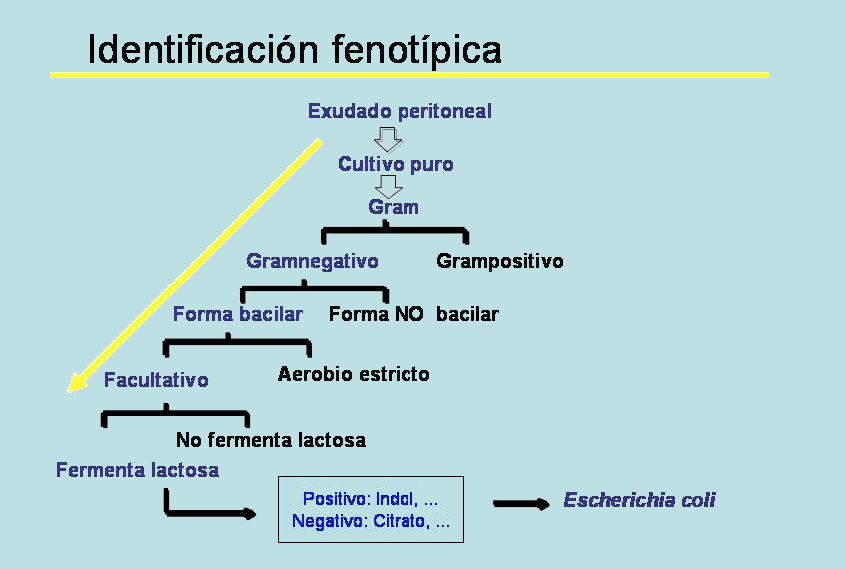 Criterios fenotipicos
Semejanza de características observables
Morfológico
Fisiológicos
Nutricionales
Estructurales
Componentes químicos


Fenéticas- Fenotípicas
Numéricas
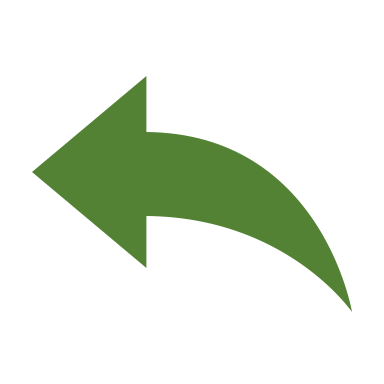 Criterios Genotípicos
Posibles relaciones evolutivas
G+C
DNA Hibridación
RNA Hibridación
Enzimas de restricción
Electroforesis
Análisis de Plásmidos
PCR
ARN ribosomal 16S
A- Clasificación según la Tinción
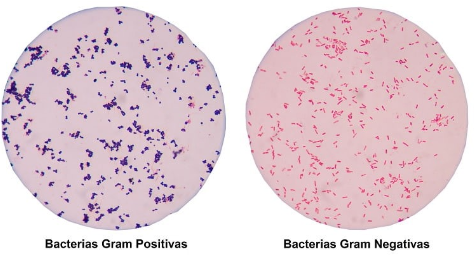 Las bacterias grampositivas y las gramnegativas se tiñen de forma distinta porque sus paredes celulares son diferentes.
Causan diferentes tipos de infecciones, y hay distintos tipos de antibióticos eficaces contra ellas. 
Existen muchas otras tinciones además de la tinción de Gram.
B- Clasificación según su Forma
Todas las bacterias se pueden clasificar en una de las tres formas básicas

esferas (cocos), 
bastones (bacilos) 
espirales o hélices (espiroquetas).
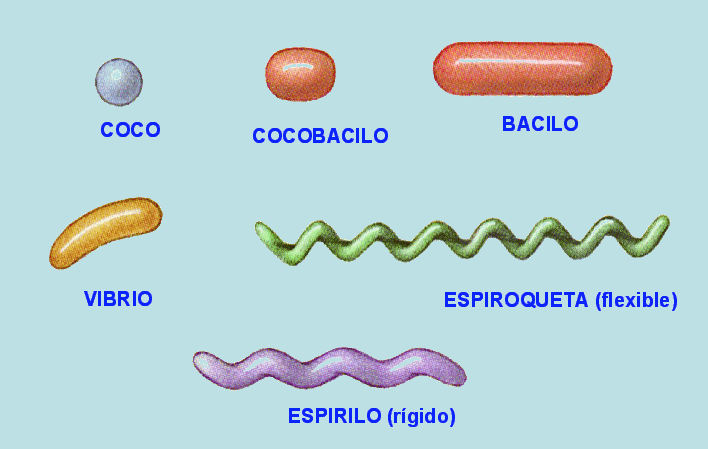 Cocos: agrupaciones y morfología
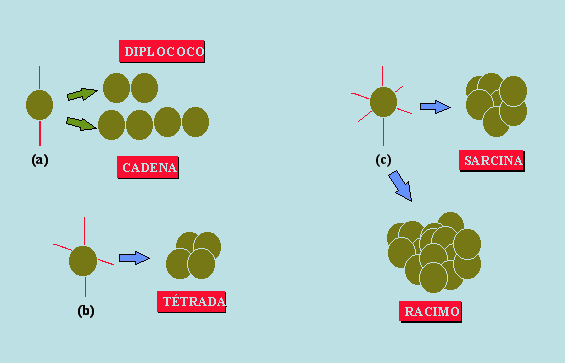 Bacilos: morfología y tamaño
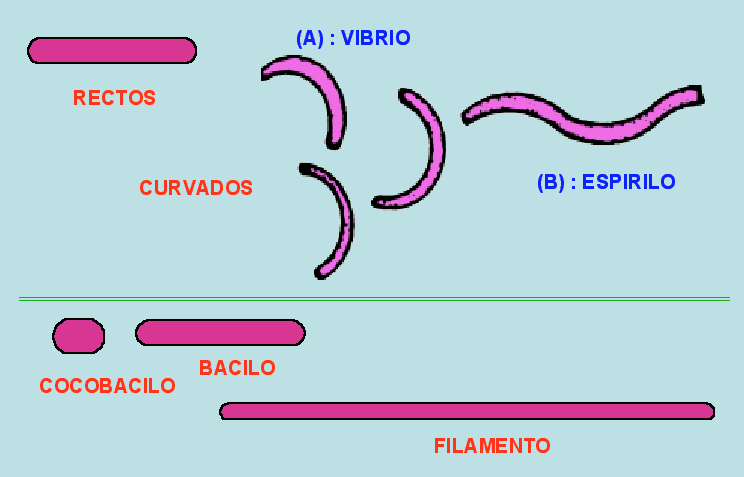 Bacilos: morfología y agrupaciones
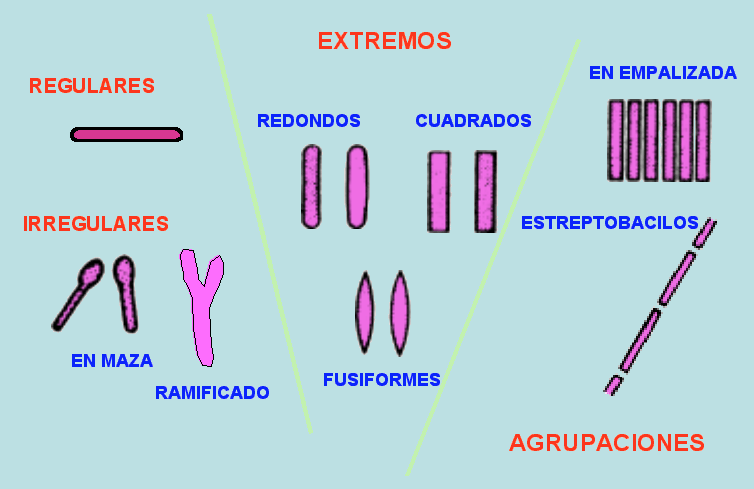 Espiroquetas
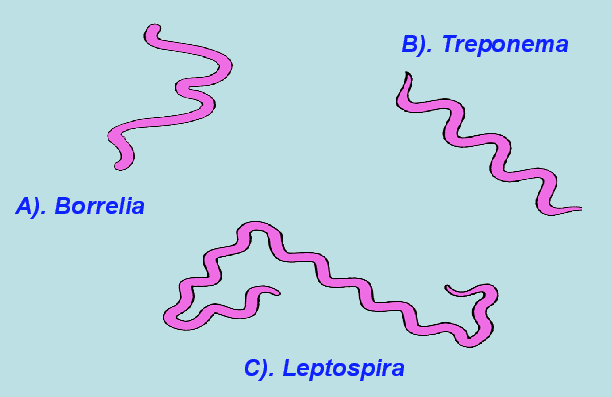 Qué forma tienen las bacterias
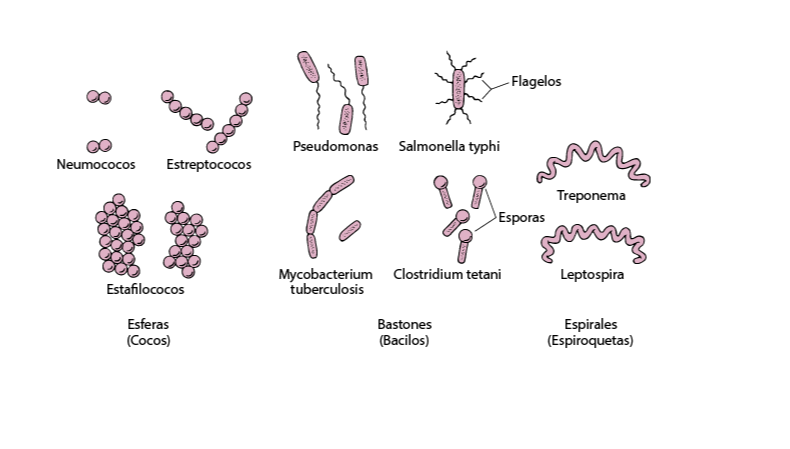 C- Clasificación según Necesidad de oxígeno
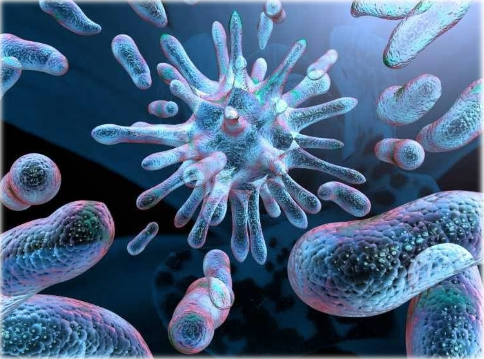 Pseudomonas spp
Aerobias
Necesitan O2, para su metabolismo 
   Realizan la oxidación de la materia orgánica en presencia de oxigeno: Respiración molecular


         Aerobios Obligados
  Requieren oxígeno para la respiración celular aerobia.
 Utilizan el oxígeno para oxidar sustratos (tales como grasas y azúcares) para obtener energía.

       Anaerobios Facultativos
 Pueden emplear oxígeno pero también tienen la capacidad de producir energía por medios   anaeróbicos.

      Microaerófilos
   Emplean oxígeno pero en cantidades muy bajas.
    
      Aerotolerantes
  Pueden sobrevivir en presencia de oxígeno pero no lo emplean ya que son anaeróbicos.
Anaerobias
No necesitan oxígeno y tienen problemas para vivir o crecer cuando hay oxígeno

Disponen de un metabolismo  que produce energía a partir de nutrientes que carecen de O2,  FERMENTACION 

Todos los anaerobios  son organismos simples
Levaduras y bacterias.

Anaerobios estrictos
 Mueren en presencia de O2.

Anaerobiso facultativos
 Toleran presencia de O2
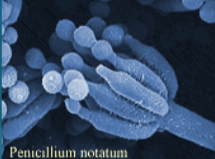 D- Composición genética
Actualmente existen pruebas especializadas que permiten determinar diferencias en la composición genética (genotipo) de las bacterias.
El aumento de la tasa de infecciones graves causadas por bacterias resistentes a antibióticos ha sido otra de las causas por las que se han intentado encontrar nuevas tecnologías que permitan establecer de forma más rápida los tratamientos
Los avances en estas técnicas también han hecho que aumenten los conocimientos sobre la resistencia bacteriana a antibióticos.
Permite tipificar, entendiendo por esto el identificar y caracterizar microorganismos patógenos causantes de brotes infecciosos, la fuente de infección y el patrón de diseminación
La técnica más utilizada es la reacción en cadena de la polimerasa (PCR).
La secuenciación de ARN ribosomal 16S permite detectar e identificar microorganismos no cultivables o que presentan complicaciones en su crecimiento o cultivo. El ARN ribosomal 16S es muy específico de cada bacteria y esto hace que sea una buena diana para la identificación del microorganismo
REACCION EN CADENA DE LA POLIMERASA (PCR)
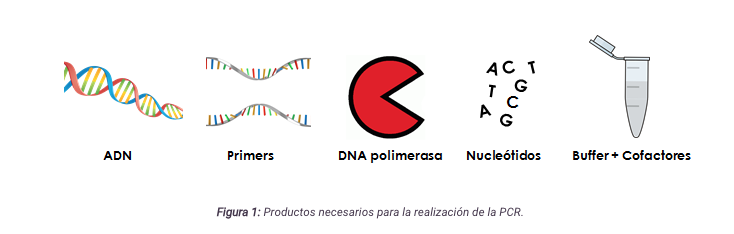